Philipp Brauner
Thiemo Leonhardt
Martina Ziefle
Ulrik Schroeder
The effect of tangible artifacts, gender and subjective technical competence on teaching programming to 7th graders
ISSEP2010
P. Brauner et al. - Tangible artifacts, gender and STC on teaching programming
1
Outline
Motivation
Experimental Setup
Results
Discussion
Q & A
ISSEP2010
P. Brauner et al. - Tangible artifacts, gender and STC on teaching programming
2
Motivation
High demand for STEM professionals
Gender inequality in STEM
Several different concepts to teach programming. What works best?
Programmable robots used as motivation(schools & universities)
ISSEP2010
P. Brauner et al. - Tangible artifacts, gender and STC on teaching programming
3
Experimental Setup 1/2
2 Conditions:Visual Turtle and Tangible Turtle
Modified version of Scratch
Reduced UI
31 participants, 13-14 years old
Specialization courses, STEM support projects (go4IT!, Roberta)
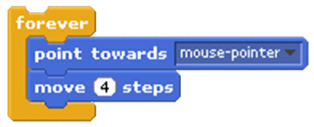 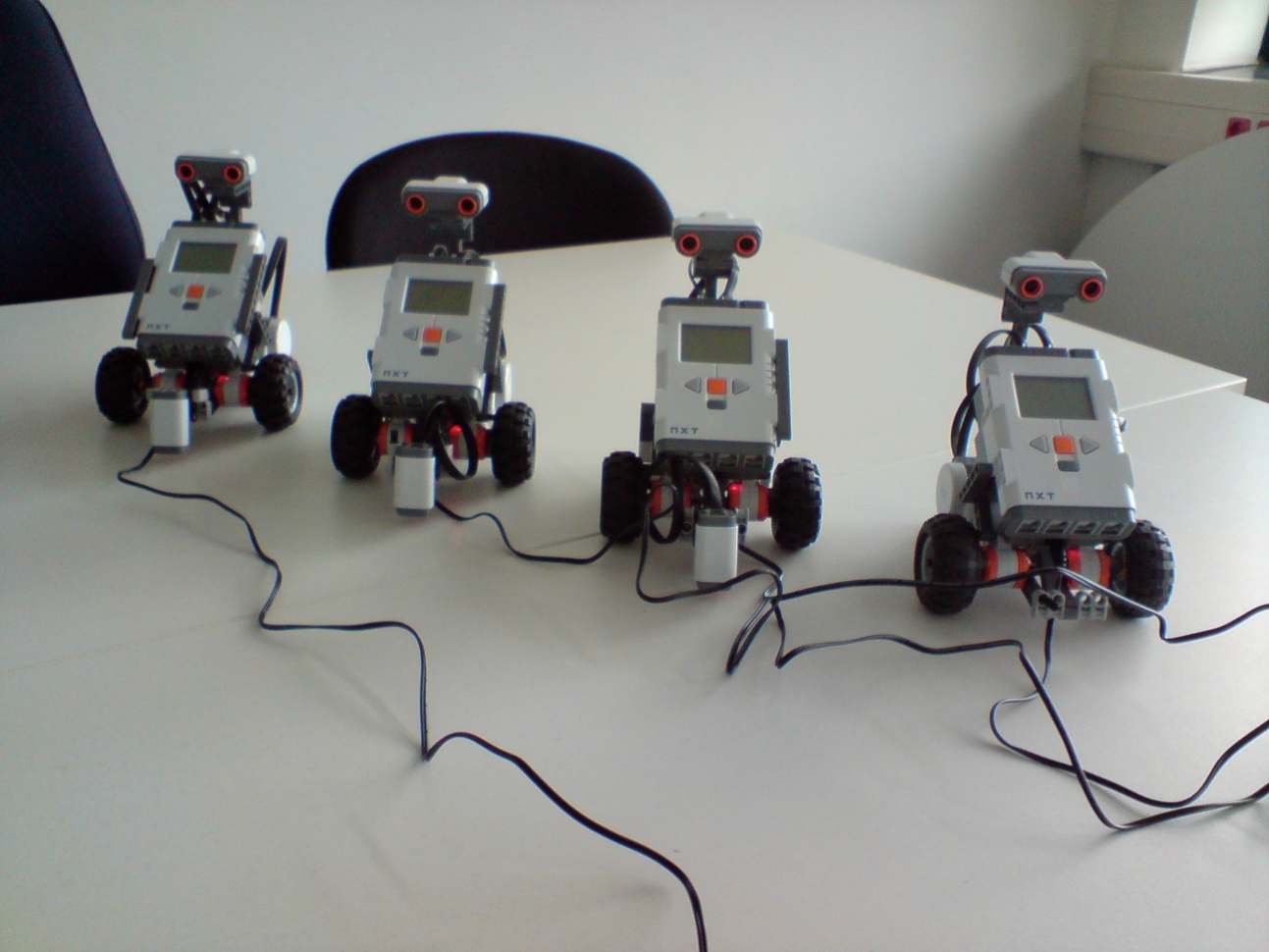 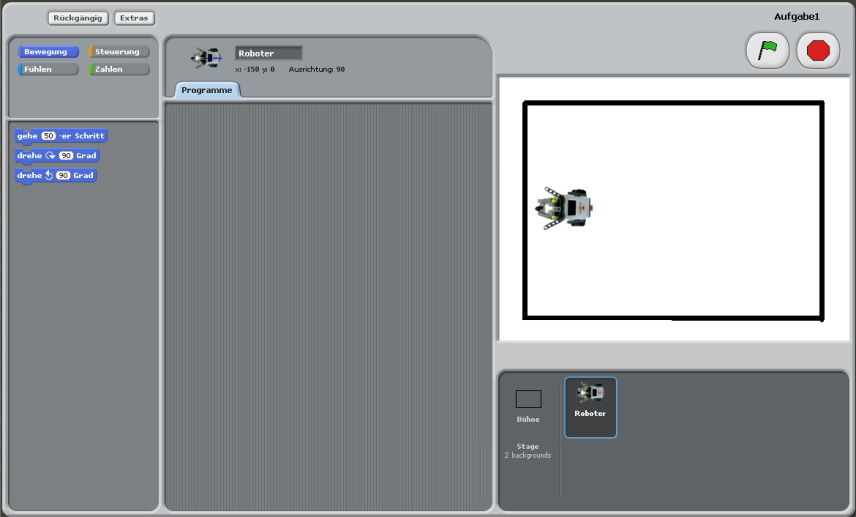 ISSEP2010
P. Brauner et al. - Tangible artifacts, gender and STC on teaching programming
4
Experimental Setup 2/2
4 groups with 4 student-pairs each (mixed gender)
Separate and shared spaces
Black lines for light sensors
Adequate addressing
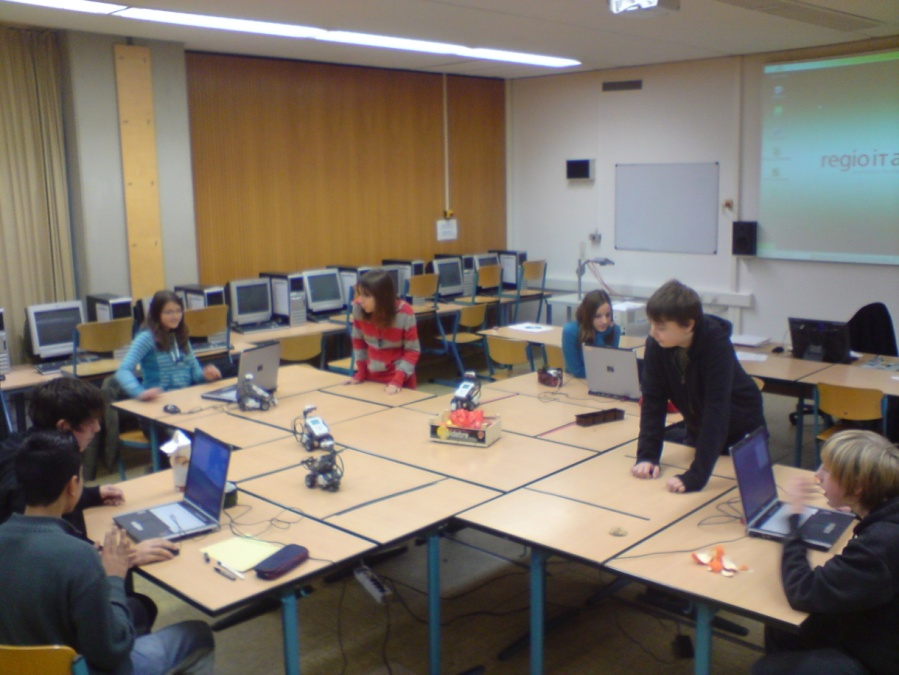 ISSEP2010
P. Brauner et al. - Tangible artifacts, gender and STC on teaching programming
5
Teaching unit
Task 3 after last questionnaire=> Effect not evaluated!
Informal Observations:
Not concentrated in the afternoon lesson
Remote controlling
ISSEP2010
P. Brauner et al. - Tangible artifacts, gender and STC on teaching programming
6
Variables
Controlled experiment: I1×…×Im → D1×…×Dn
IV: Gender, Modality
DVbefore: Weekly Computer Usage, Subjective competencies (Technical, Math, Computer)
DVafter: Perceived simplicity, Interest in course, Interest in STEM, Learning Outcome (reading/writing)
ISSEP2010
P. Brauner et al. - Tangible artifacts, gender and STC on teaching programming
7
[Speaker Notes: Comp. Programming self-efficacy raus?

Factors with multiple items each.]
Subjective Technical Competence (STC)
8 item scale
„Usually, I successfully cope with technical problems“
Similar to Bandura’s self-efficacy
Group differences statistically controlled
ISSEP2010
P. Brauner et al. - Tangible artifacts, gender and STC on teaching programming
8
[Speaker Notes: Beier, Cronbach‘s alpha=.89]
Outline
Motivation
Experimental Setup
Results
Factor: Display Modality
Factor: Gender
Factor: Subjective Technical Competence
Discussion
Q & A (feel free to interrupt us)
ISSEP2010
P. Brauner et al. - Tangible artifacts, gender and STC on teaching programming
9
Factor: Display Modality
Reading a program(no difference)
Writing a program(mild advantage)
ISSEP2010
P. Brauner et al. - Tangible artifacts, gender and STC on teaching programming
10
[Speaker Notes: Kein Unterschied beim Lesen eines Programms
Beim Schreiben ist die Turtle-Gruppe besser (fast signifikant, p=.052, sig. bei 10%)]
Factor: Display Modality
Learning outcome
=	Reading a program: No differences (3.1 vs. 3.1 Pts)
+	Writing a program: small advantage (4.4 vs. 3.7 Pts)
Course feedback
	= no increased interested in course
	+ increased interest in programming and technology (but stat. not sig.)
ISSEP2010
P. Brauner et al. - Tangible artifacts, gender and STC on teaching programming
11
[Speaker Notes: Increased STEM interest (75 vs. 88 Points) but stat. not significant. Esp. Visual Group extremly noisy (SD=23 vs. SD=9)
STEM-Scale four items:
Neugierig auf‘s Programmieren: 71 zu 88
Häufiger Programmieren: 64 zu 81
Mehr Technik: 78 zu 92.
=> Other factors?!]
Factor: Gender
Girls see Calculating and
computers as connected
ISSEP2010
P. Brauner et al. - Tangible artifacts, gender and STC on teaching programming
12
Factor: Gender
Writing a program(Boys sig. Better)
Reading a program(no differences)
ISSEP2010
P. Brauner et al. - Tangible artifacts, gender and STC on teaching programming
13
Factor: Gender: Boys ≠ Girls
Learning outcome
No differences for reading a program (3.0 vs. 3.2 Pts)
Boys better at writing a program (4.3 vs. 3.6 Pts)
Weekly Computer usage (12.8h vs. 8.4h)
Subj. Tech. Competence (73 Pts. vs. 55 Pts)
Course Feedback
Boys (believe to) understand better
No difference for interest in STEM (!)
ISSEP2010
P. Brauner et al. - Tangible artifacts, gender and STC on teaching programming
14
Factor: STC (sub. tech. competence)
Median split (x̃=64)


Increased weekly computer usage (12.6h vs. 8.9h) and perceived computer competency
Course interest: No difference
STC high → higher interest in STEM
Increased learning outcome (reading & writing)
ISSEP2010
P. Brauner et al. - Tangible artifacts, gender and STC on teaching programming
15
Factor STC: Learning Outcome
Reading a program(*)
Writing a program*
ISSEP2010
P. Brauner et al. - Tangible artifacts, gender and STC on teaching programming
16
Conclusions 1/2
Tangible Turtle: Mild advantages
Writing a program
Probably STEM interest
Girls performed lower than boys:
Lower computer usage
Writing a program
Lower STC
 BUT: Same interest in STEM (if STC is controlled)
ISSEP2010
P. Brauner et al. - Tangible artifacts, gender and STC on teaching programming
17
Conclusions 2/2
STC (subjective technological competence) important factor
better performance
computer usage and sub. computer competence
higher interest in STEM
Huge gender difference at the age of 13/14
When does it split?
What can we do about this?
ISSEP2010
P. Brauner et al. - Tangible artifacts, gender and STC on teaching programming
18
[Speaker Notes: Wann geht das los?
Was kann man dagegen machen?]
Limitations & Outlook
Limitations:
Small n (n=31; 16 male, 15 female)
Artificial group sizes (e.g. 8 instead of 30 students)
No STC balancing possible
Mostly subjective  data
Outlook:
Start earlier (e.g. Electronic Blocks)
More positive experience
More female role models
ISSEP2010
P. Brauner et al. - Tangible artifacts, gender and STC on teaching programming
19
Take away / Summary
Turtle mild advantages
Writing programs
STEM interest?
Girls showed lower performance
Probably caused by lower STC
(Always be careful what‘s causing the effect!)
Serve STC differences at age 13 => counter-measures need to start much earlier
Subjective competencies important mediator for success
Thank you very much!
ISSEP2010
P. Brauner et al. - Tangible artifacts, gender and STC on teaching programming
20
BONUS SLIDES
ISSEP2010
P. Brauner et al. - Tangible artifacts, gender and STC on teaching programming
21
Programming Self-Efficacy Scale
Correlated with STC
Cronbach‘s α = .615
„detects“ display modality and gender
BUT: differences fade in arithmetic mean
=> Important tool for assessing student‘s competencies
Needs to be reworked
ISSEP2010
P. Brauner et al. - Tangible artifacts, gender and STC on teaching programming
22
MONOVA with covariates
Experiment:
	I1 × … × Im → D1 × … × Dn
MANOVA (Multivariate Analyses of variance):
	Effect of all Ii on all Dj
But: real-life is usually noisy:
	I1 × … × Im × N1 … × No → D1 × … × Dn
This noise can be statistically controlled (analyses of covariance)
ISSEP2010
P. Brauner et al. - Tangible artifacts, gender and STC on teaching programming
23
Self-Efficacy (Bandura)
“Belief that one is capable of performing in a certain manner to attain certain goals”
Context-specific (≠ self-confidence)
Important mediator for career choices
Choice
Experience
Self-Efficacy
(Bandura)
Performance
Modeling(Vicarious experience)
Social persuasions
Persistence
Physiological factors
ISSEP2010
P. Brauner et al. - Tangible artifacts, gender and STC on teaching programming
24
Why Scratch?
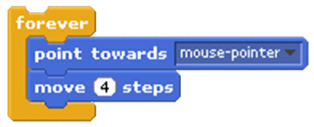 Programming with visual blocks
„Web 2.0“ of the programming languages (Share, Remix)
Gender-equal participation in Scratch‘s  online-community

Modified for experiment:Gateway to robot, simplified UI
ISSEP2010
P. Brauner et al. - Tangible artifacts, gender and STC on teaching programming
25